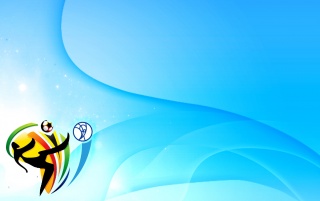 Муниципальное Казенное Образовательное Учреждение«Детский сад №3 п. Теплое»Развитие быстроты у детей дошкольного возраста
Подготовил:
инструктор по ФК
Евстратова О. С.
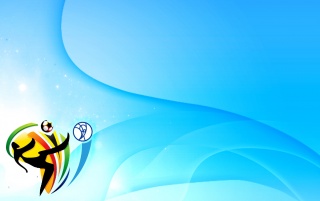 Развитие физических качеств эта одна из важных сторон физического воспитания дошкольников. Среди физических качеств особое место занимает быстрота.   
        Быстрота характеризуется, как способность человека осуществлять     движение с определенной скоростью или способность осуществлять двигательные действия в               минимальный для данных условий отрезок времени.
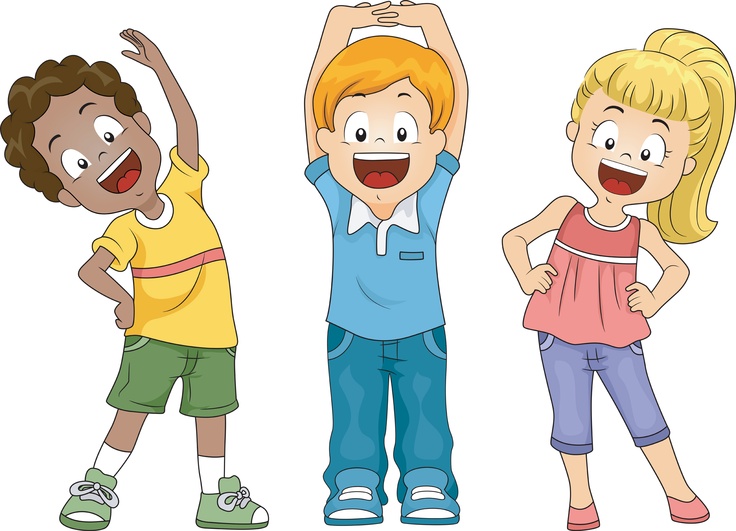 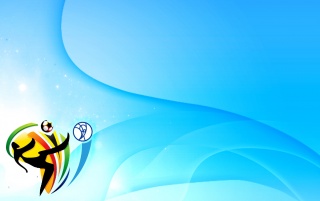 Способность к быстроте необходима для формирования и совершенствования бега, различных видов прыжков и метаний в подвижных играх, а также для успешного освоения спортивных упражнений.
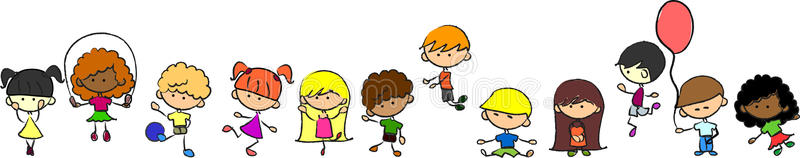 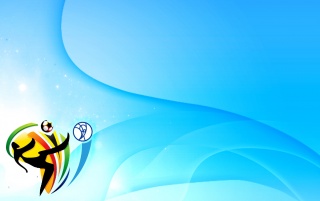 Быстрота определяется:
  - по количеству движений за установленное время незагруженной конечностью или туловищем в границах определенной амплитуды;
  - по времени преодоления установленного расстояния (например, бег на 20, 30 м);
  - по скорости выполнения однократного      движения в сложном действии, например отталкивания в прыжках.
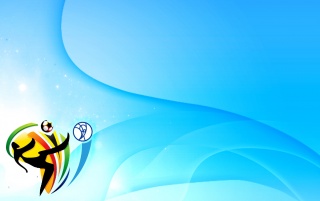 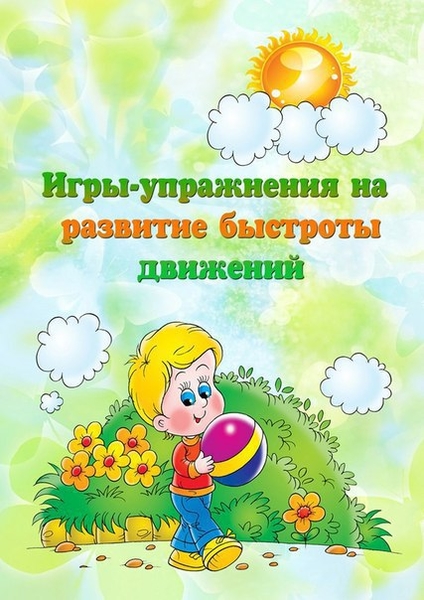 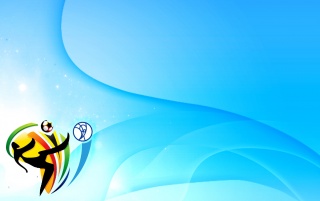 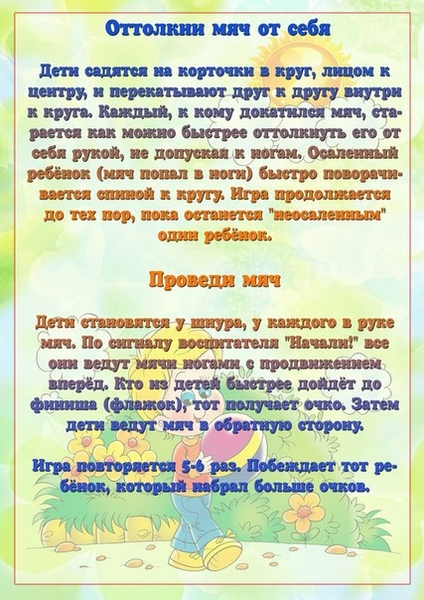 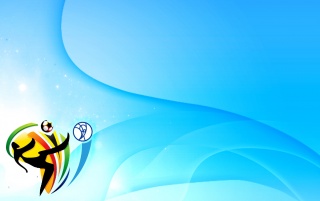 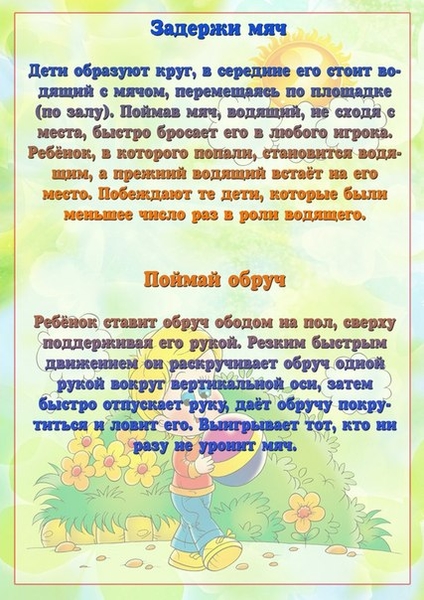 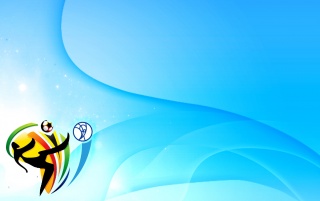 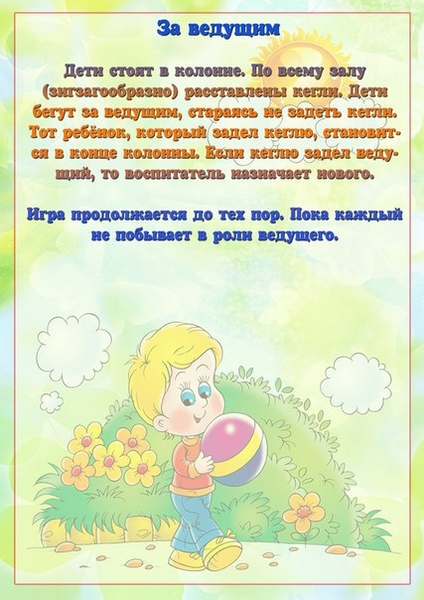 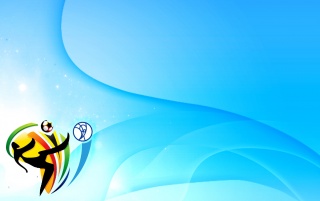 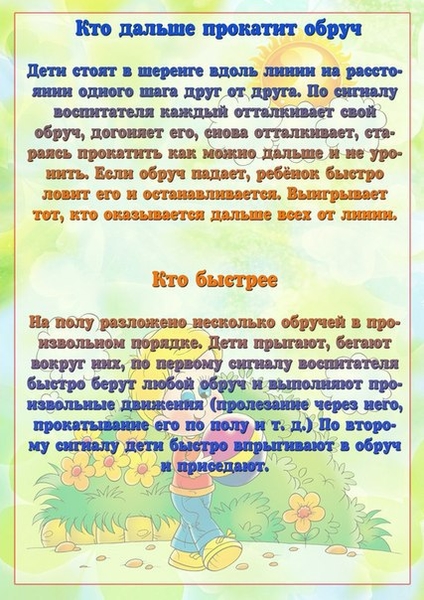 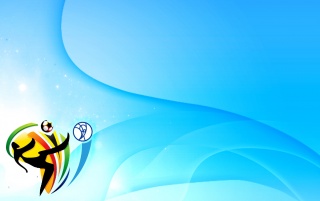 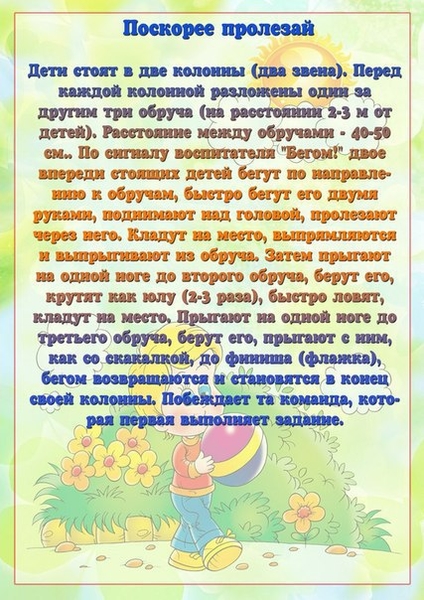 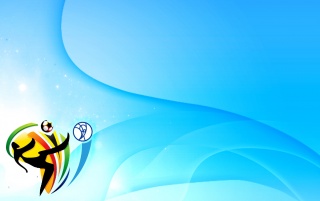 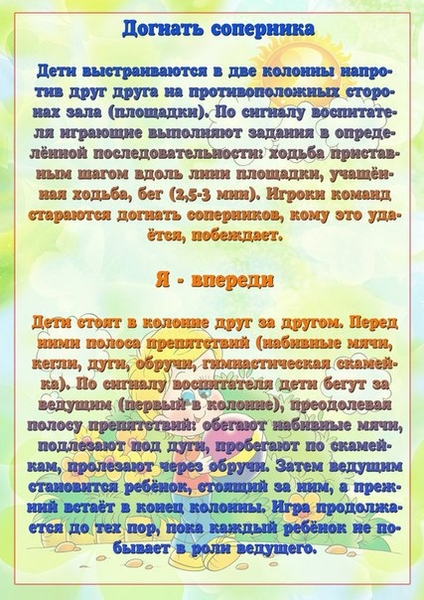 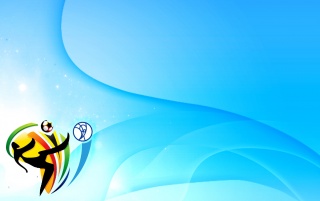 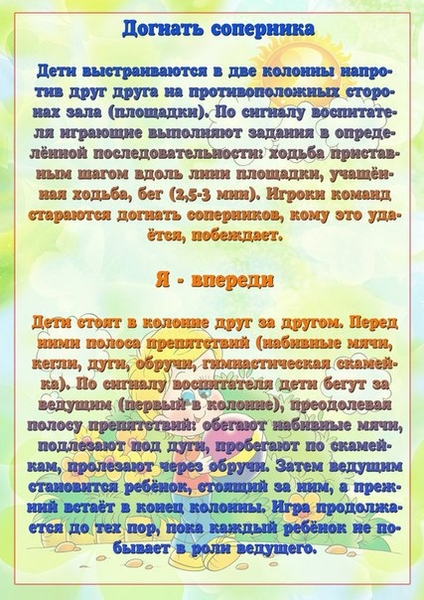 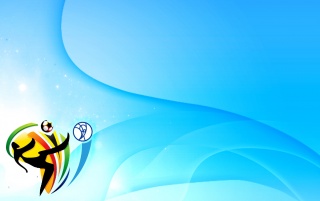 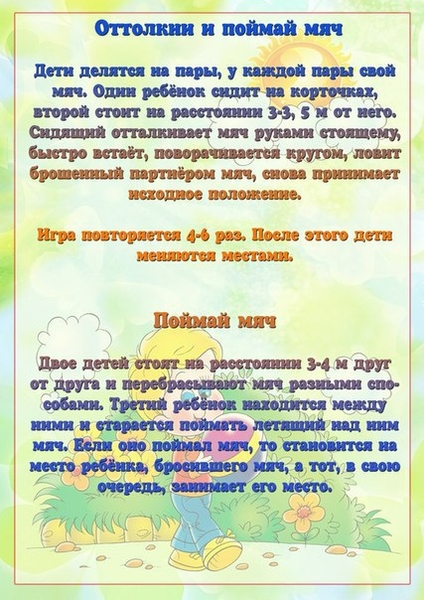 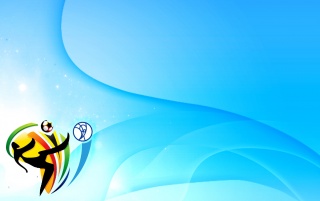 При развитии быстроты движений у детей предпочтение следует отдавать естественным формам движений и нестереотипным способам их выполнения. Стандартное повторение упражнений с максимально возможной скоростью может уже в детском возрасте привести к образованию скоростного барьера.